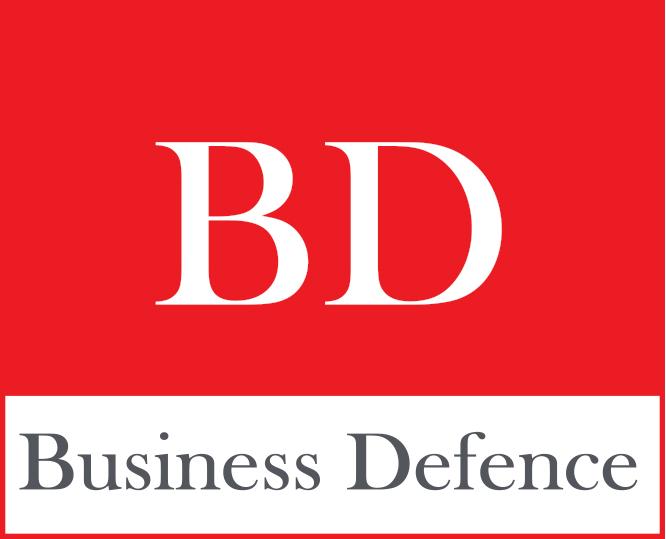 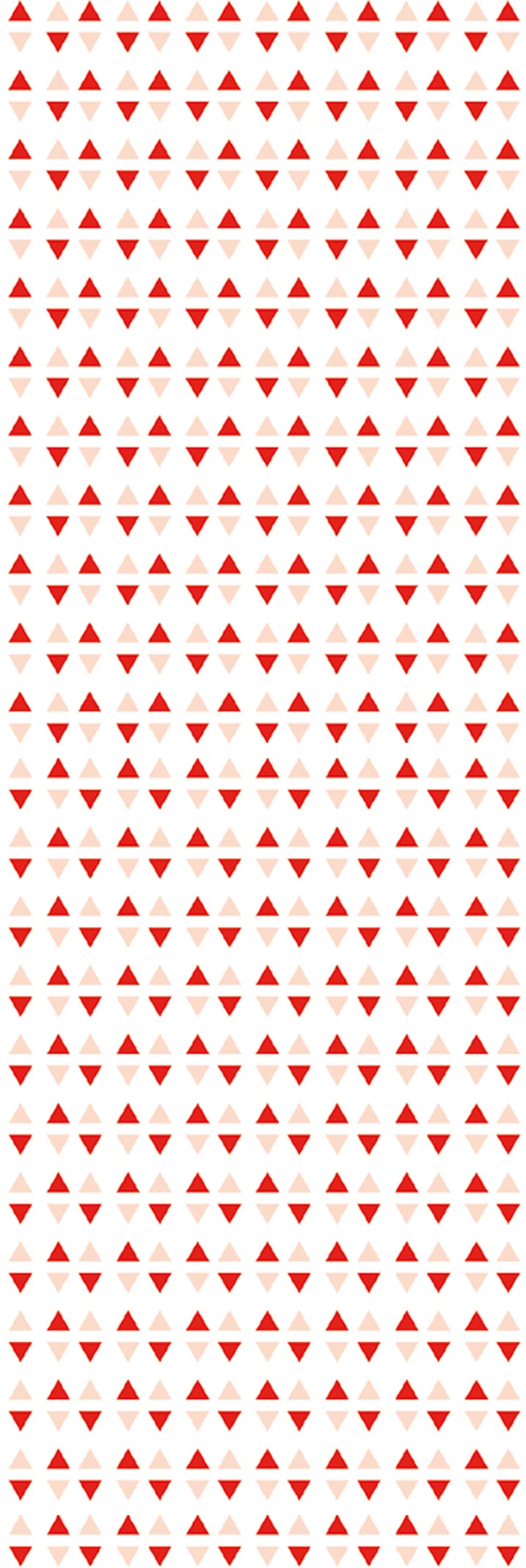 Proteggiamo
il vostro lavoro.
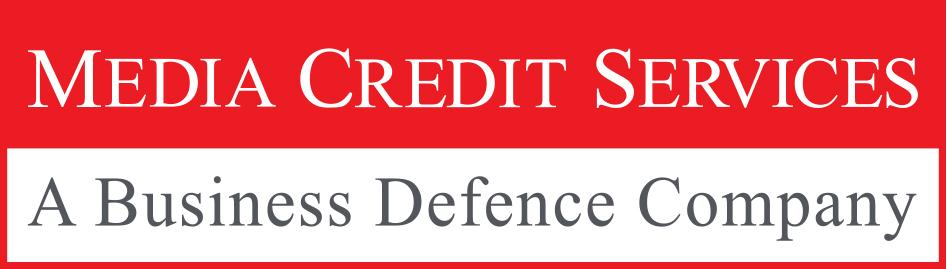 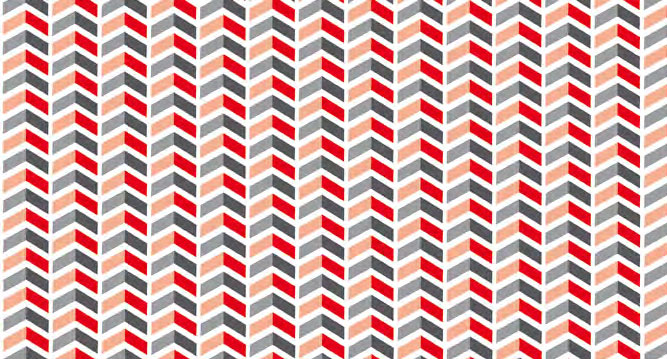 Chi è
Business Defence?
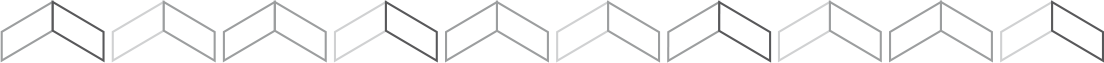 Business Defence s.r.l. è una società specializzata in Servizi di Tutela del Patrimonio Aziendale. 

La nostra Mission è garantire un’informazione innovativa, per prevenire il rischio di insolvenza, razionalizzare i piani di rientro e ridurre i danni causati dalle perdite sui crediti.

Nell’attuale particolare contingenza economica le aziende sono vulnerabili, per questo
motivo è necessario proteggerle dalle insidie del mercato; per evitare brutte sorprese nei rapporti di lavoro quindi, è indispensabile che le informazioni siano approfondite,
attualizzate, contestualizzate e perfettamente correlate tra di loro, facilmente fruibili
tramite una piattaforma tecnologicamente avanzata.
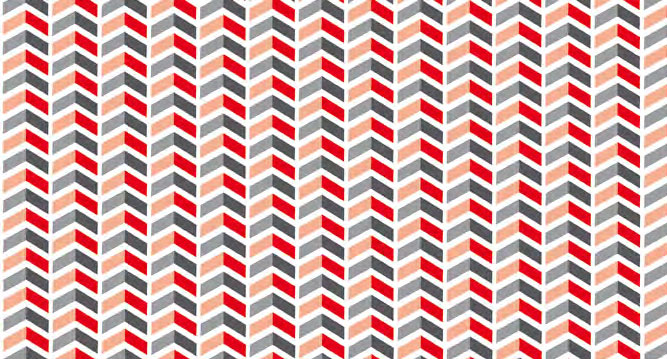 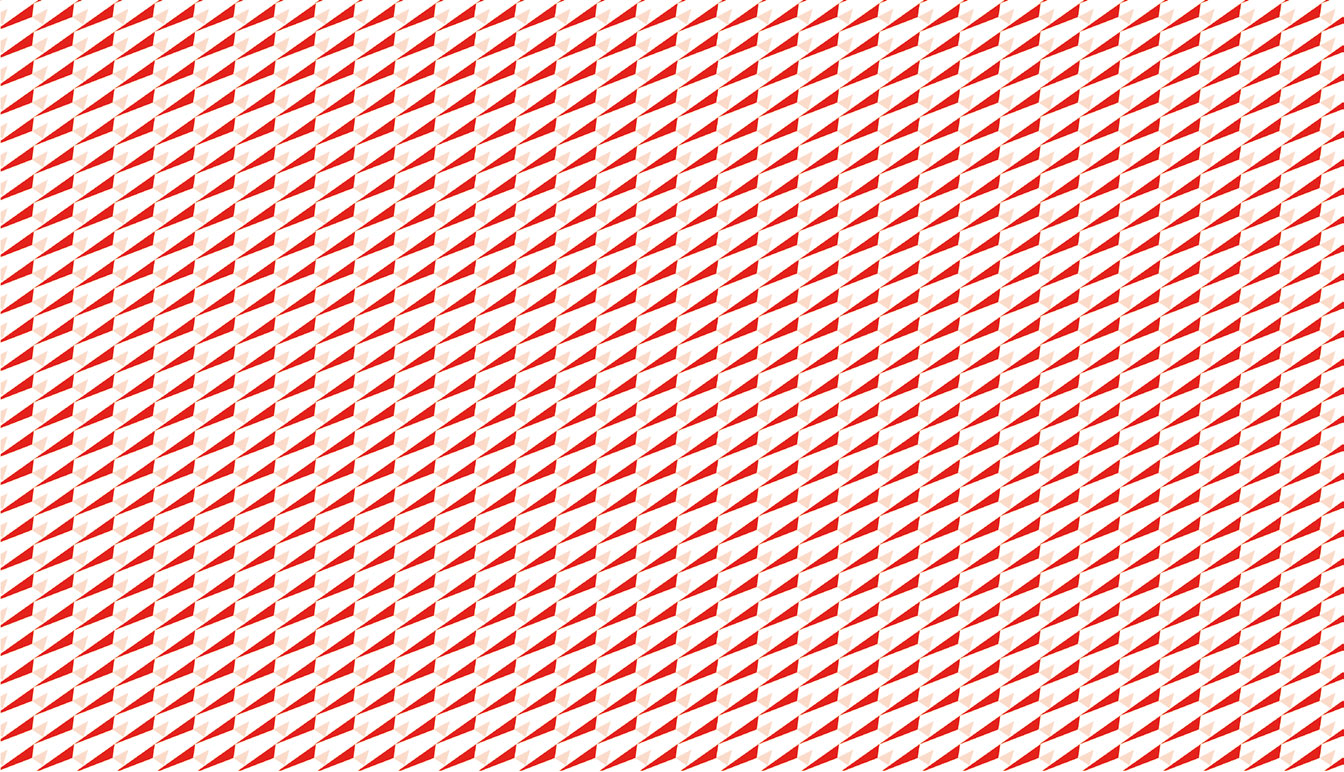 a
I servizi
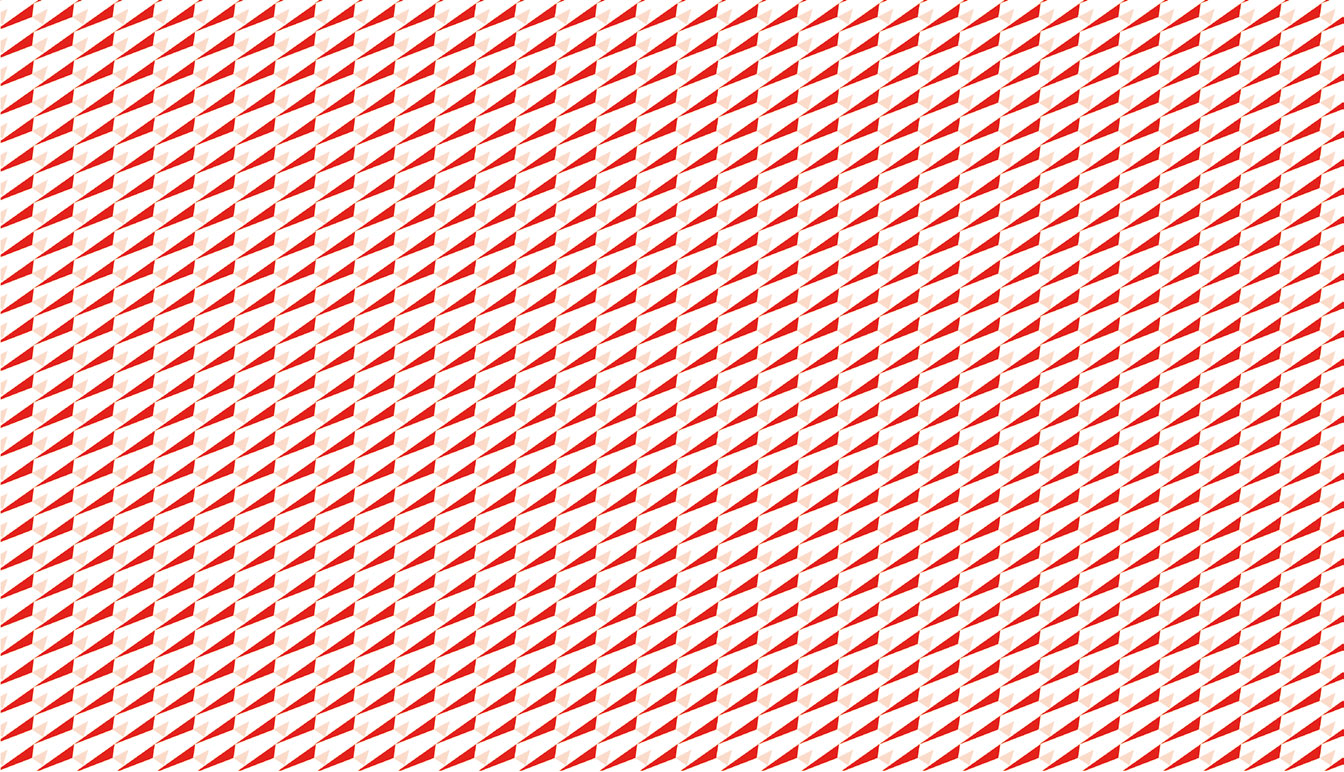 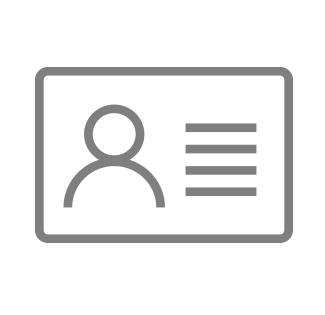 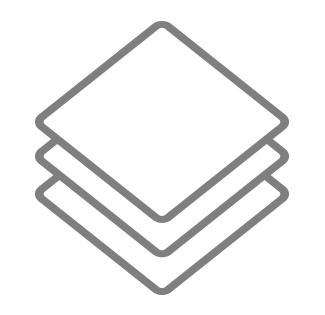 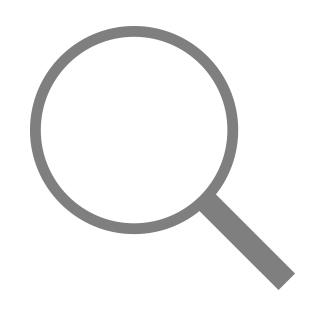 Pre-Fido
Informazioni approfondite per scegliere e valutare clienti / fornitori.
Post-Fido
Strumenti innovativi per recuperare il credito.
Dati Pubblici
Servizi Immobiliari e Dati Pubblici disponibili on line.
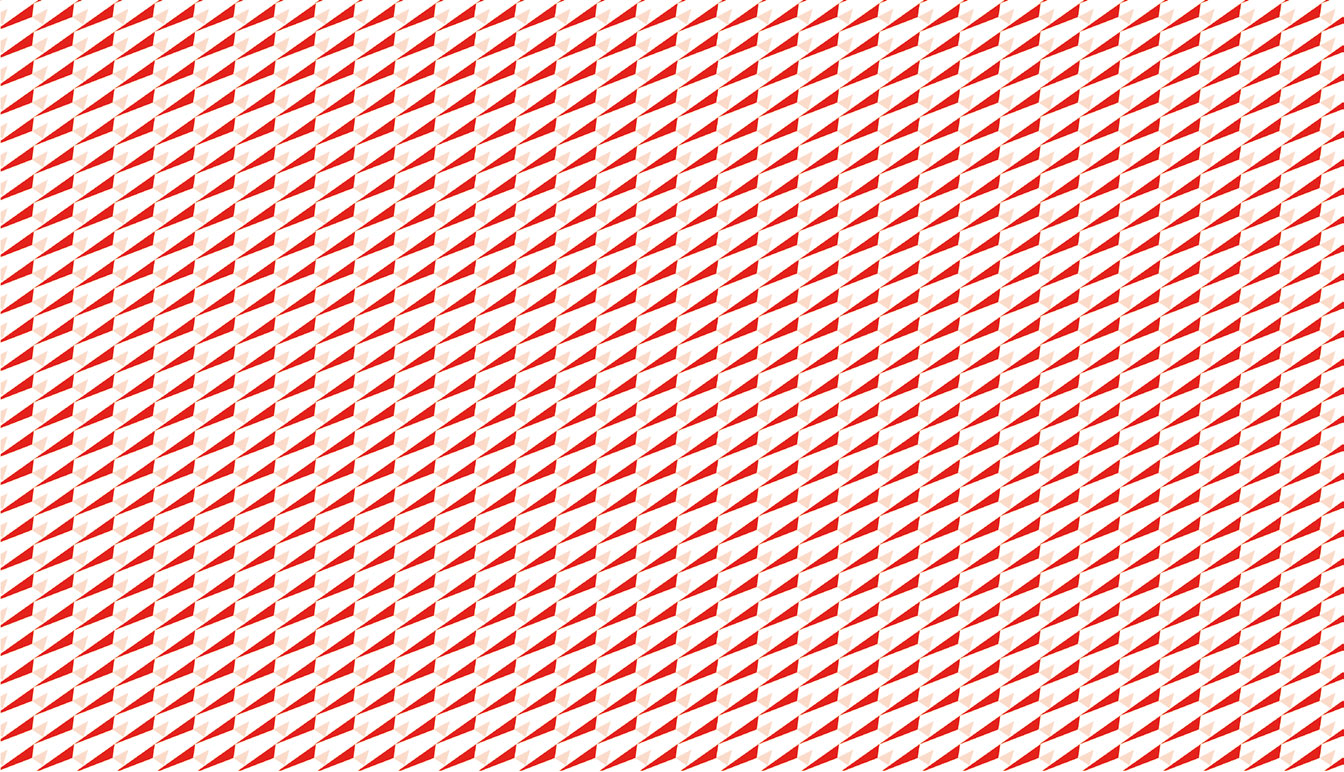 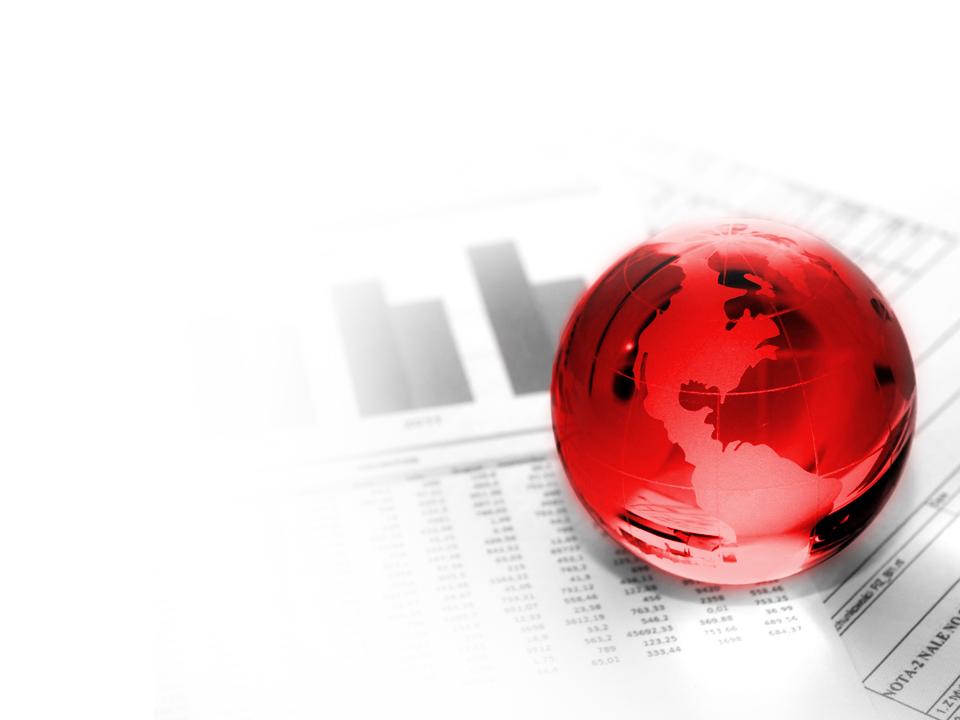 Pre-Fido
Informazioni approfondite per valutare l’affidabilità di clienti e fornitori
Business Business Defence fornisce elaborazioni di dati certi ed aggiornati, che approfondiscono la situazione di un’impresa grazie a correlazioni intelligenti. Questo permette di conoscere meglio l’andamento di un’azienda e di valutarne l’affidabilità prima di avviare una transazione commerciale.

Business Defence mette infatti a disposizione un'ampia gamma di report informativi, strutturati in base alle esigenze necessarie, che hanno per oggetto sia Persone Fisiche che Persone Giuridiche.
Offriamo anche analisi geo-politiche
indispensabili per valutare al meglio i fattori di rischio economici, competitivi, legislativi e culturali: elementi fondamentali nelle relazioni con le aziende estere.
Post-Fido
Informazioni per Recupero Crediti
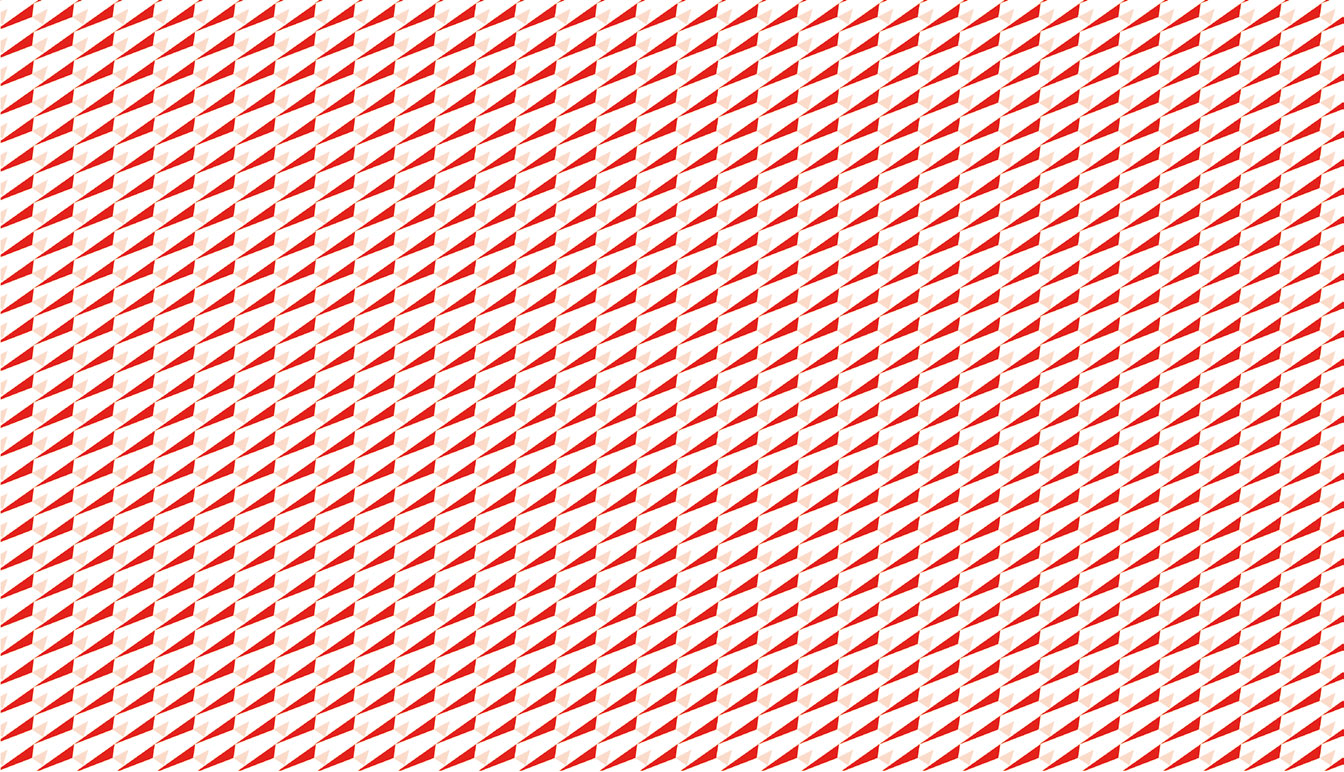 Nei casi di contenzioso per recuperare i pagamenti dovuti, non è mai semplice districarsi. Le procedure di recupero credito sono lunghe e dispendiose; per questo è fondamentale individuare le corrette azioni da intraprendere. 
Business Defence offre una gamma di servizi con gradi progressivi di approfondimento che permettono di reperire il debitore e di individuarne con precisione e tempestività i beni aggredibili, raccogliendo tutti gli elementi capaci di supportare un’azione stragiudiziale o legale.
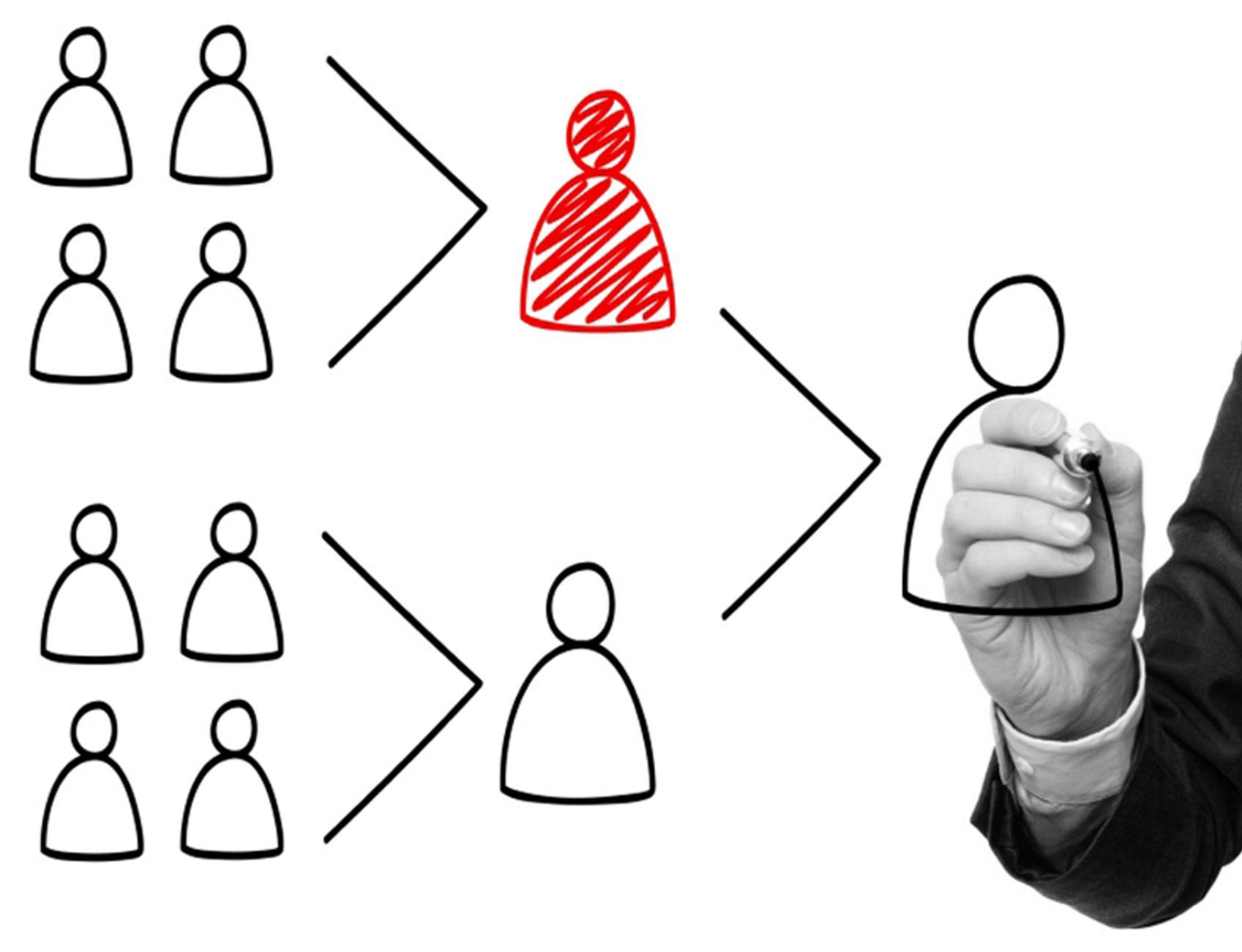 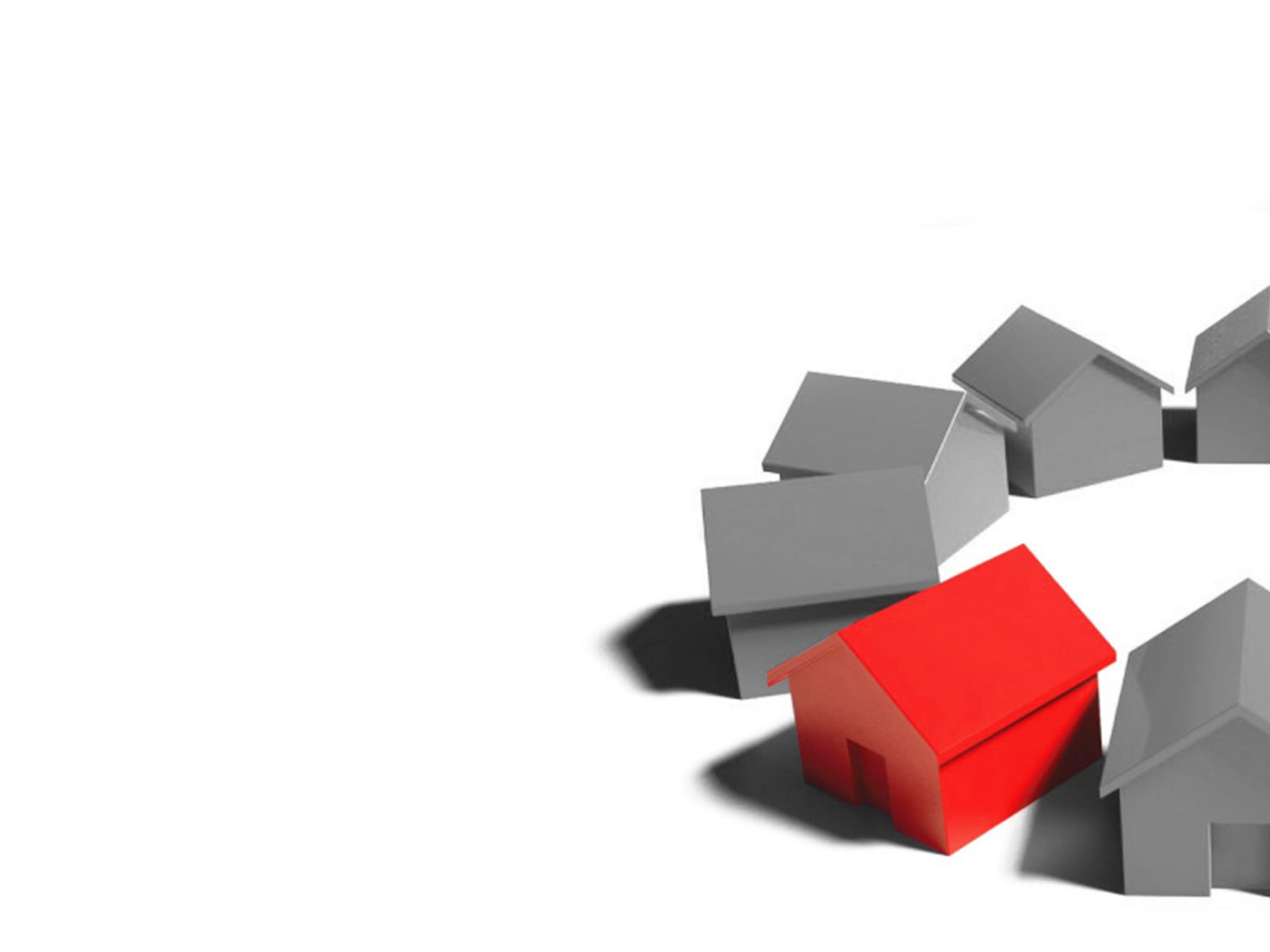 Dati Pubblici
Informazioni Pubbliche e Servizi Immobiliari
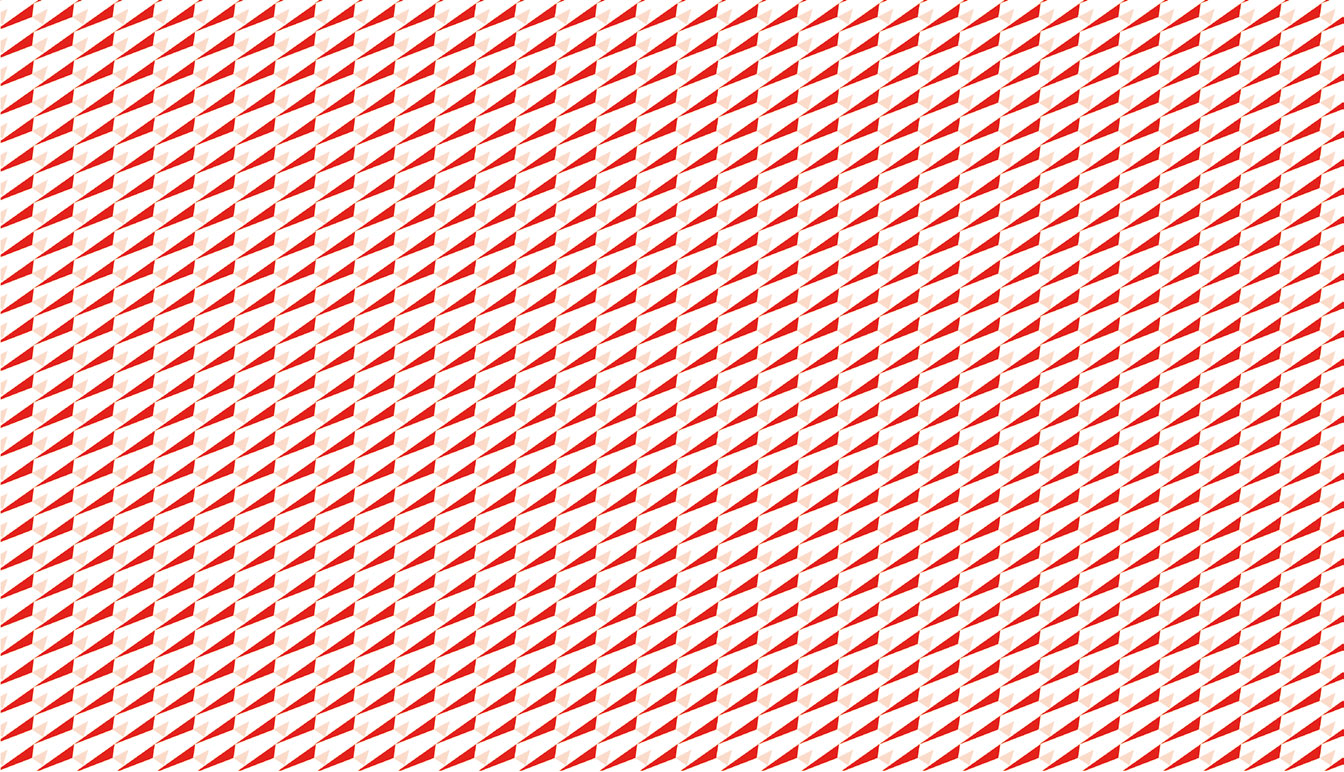 I dati pubblici consentono l'accesso alle fonti camerali e immobiliari.
Business Defence, attraverso la sua piattaforma tecnologicamente avanzata, rende immediatamente disponibili con diverse opzioni, dati ufficiali su aziende, cariche, partecipazioni e bilanci, cui si aggiungono una serie di servizi immobiliari ad ampio raggio, che ispezionano catasto e conservatorie, senza trascurare uffici tavolari e libri fondiari.
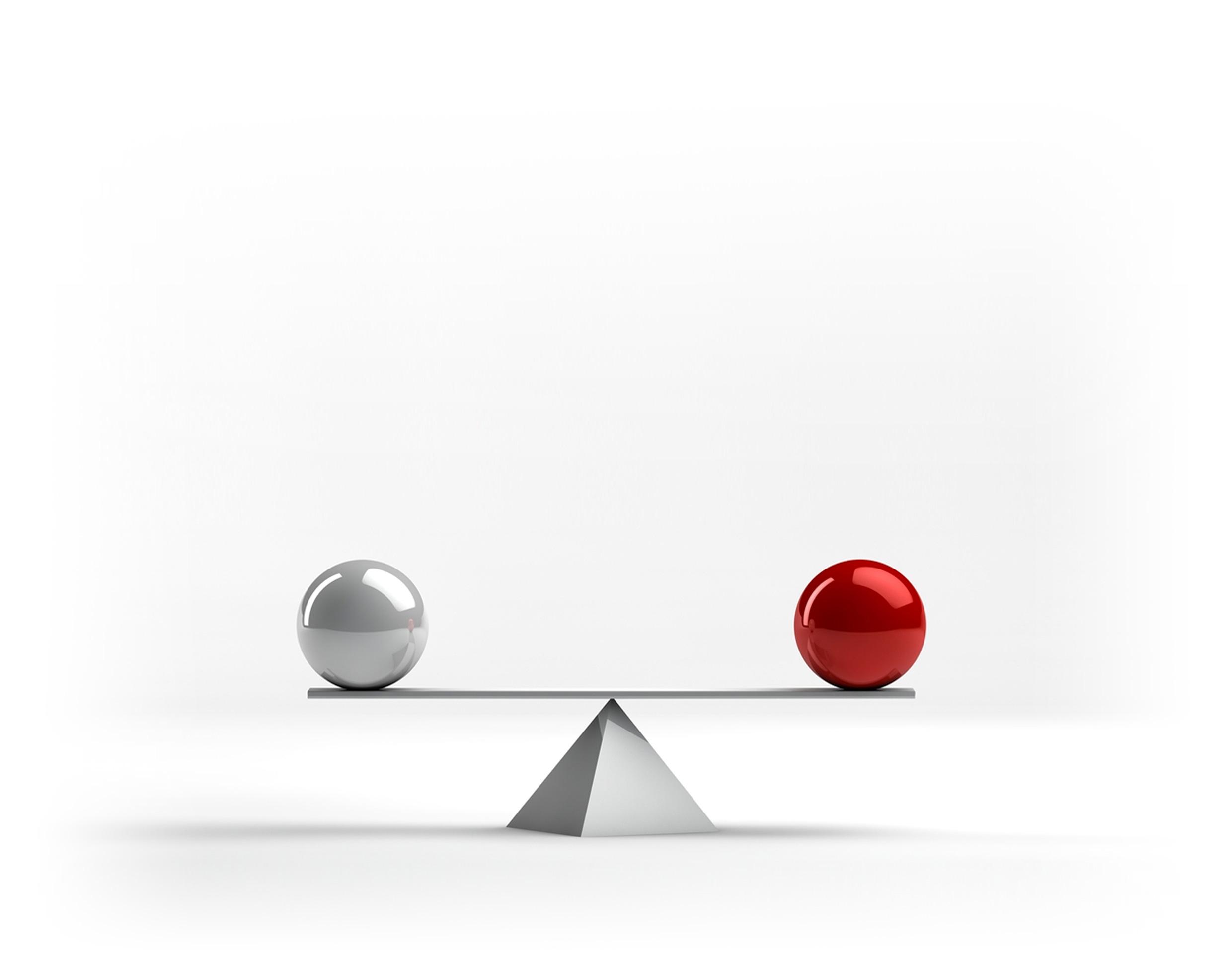 Il Valore dell’equilibrio
Deep Data Analysis: il giusto peso alla gestione degli NPL
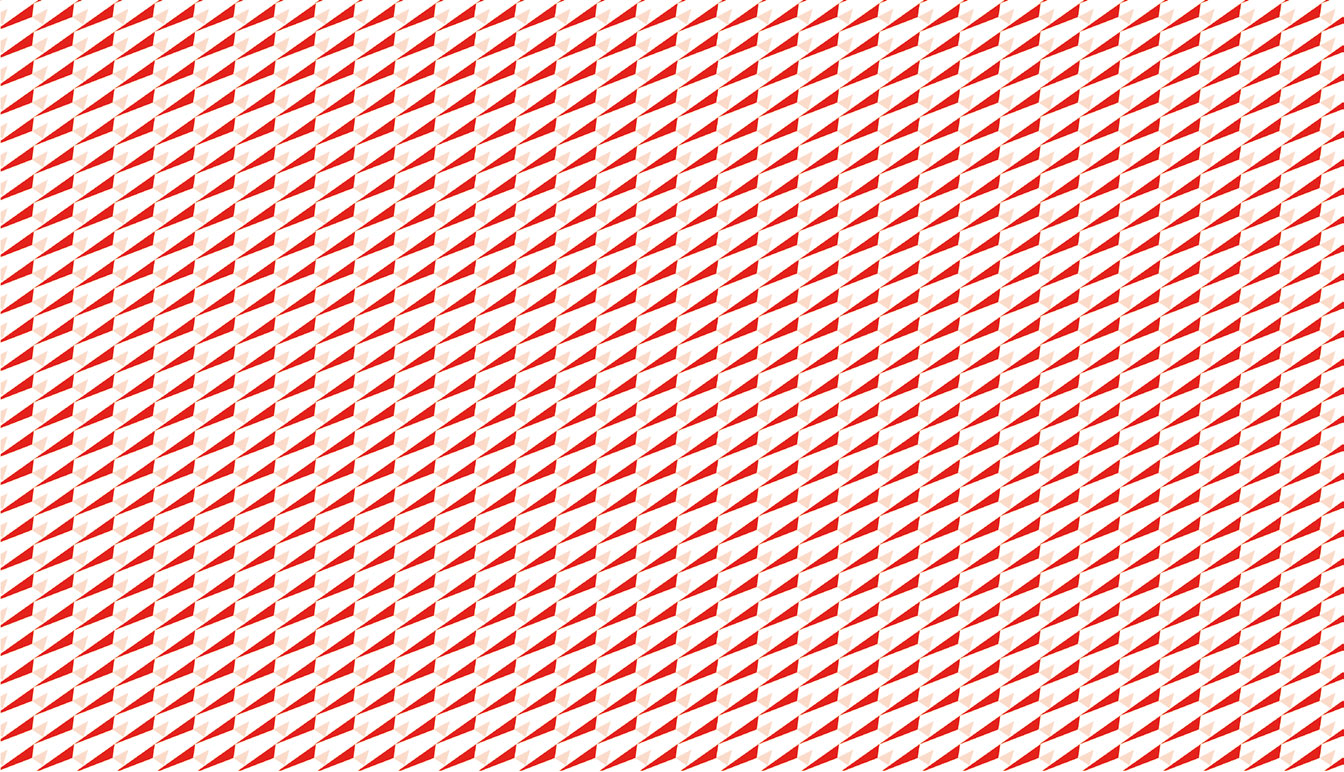 Business Defence, in collaborazione con ADD Consulting, ha sviluppato un modello matematico per la valutazione di ogni singolo NPL, permettendo di ottenere valutazioni precise, indicazioni di gestioni efficaci e velocità di calcolo.

Ogni singola posizione è valutata in funzione delle sue caratteristiche peculiari e del contesto in cui è immersa. Trascurare queste informazioni o il loro impatto sul valore atteso, equivale a non considerare gli indizi più importanti per negoziare il rientro del debito.
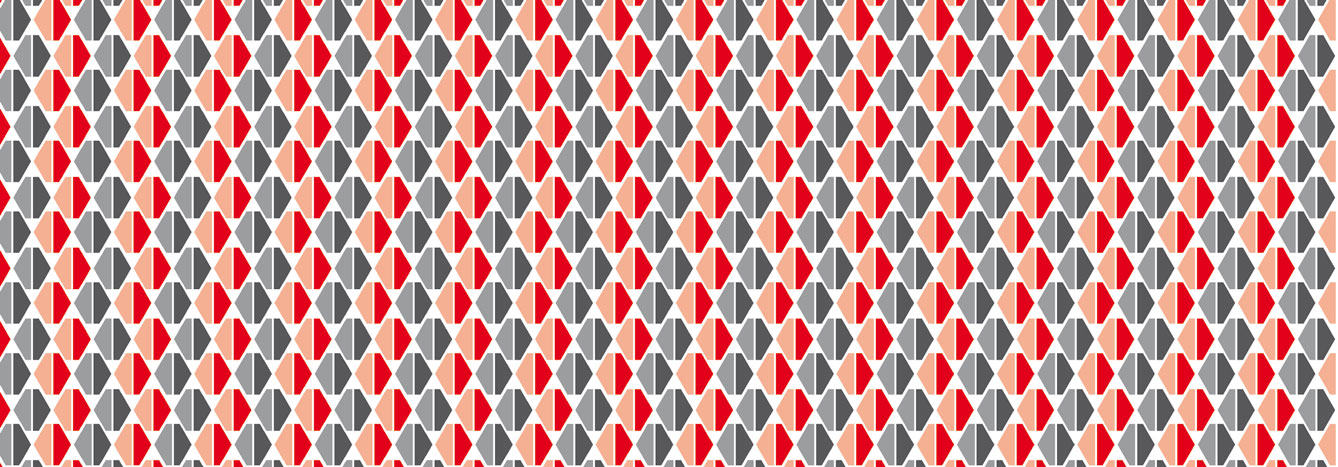 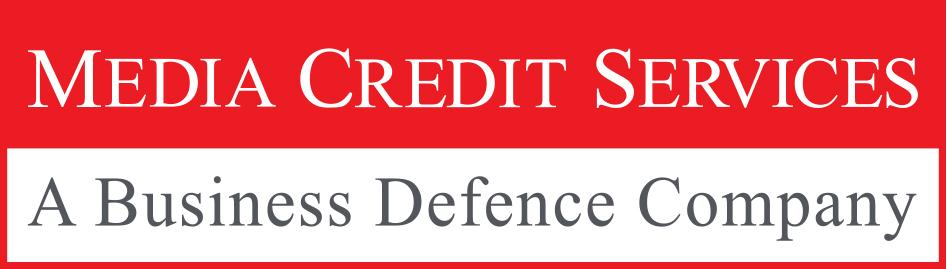 Media Credit Services
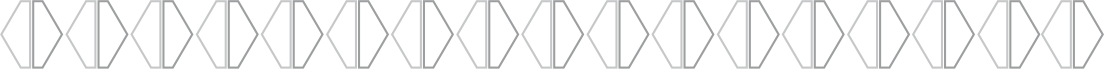 Il mancato o il ritardato incasso dei crediti costituisce una immobilizzazione di capitali dannosa per un’azienda: sottrae risorse indispensabili e impegna forza lavoro che potrebbe essere destinata più proficuamente ad altri compiti.
Affidare la gestione dei crediti a Media Credit Services è la soluzione ideale perché è efficace e tempestiva, recupera consistenti quote dei crediti e contiene i costi delle azioni di recupero in tutto il territorio nazionale.
Gestione Insoluti
Recupero Crediti Stragiudiziale
Recupero Crediti Legale
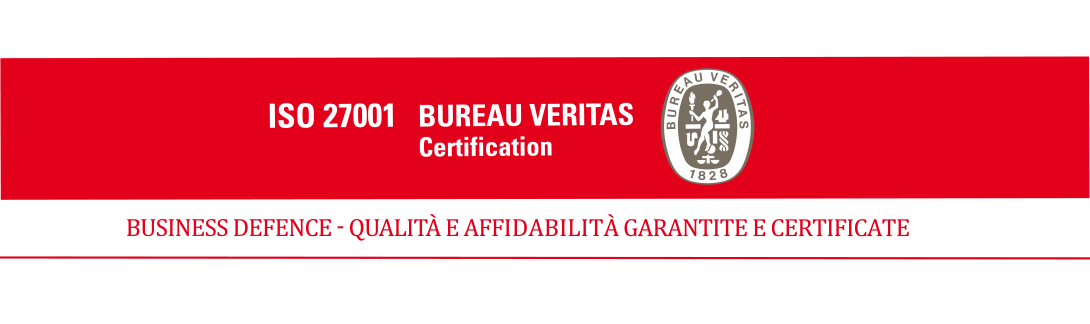 BD Business Defence S.r.l.

Via Ludovico di Breme, 44
20156 Milano (Mi)

 Centralino unico:  +39 (02) 39297640
Fax:  +39 (02) 40043831
E-mail:  welcome@businessdefence.it

www.businessdefence.it
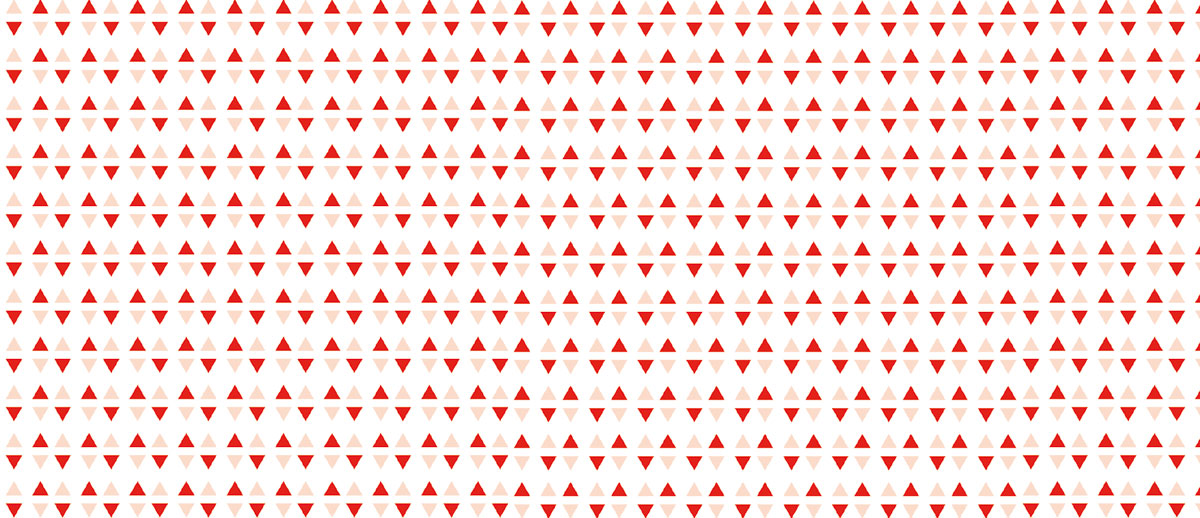 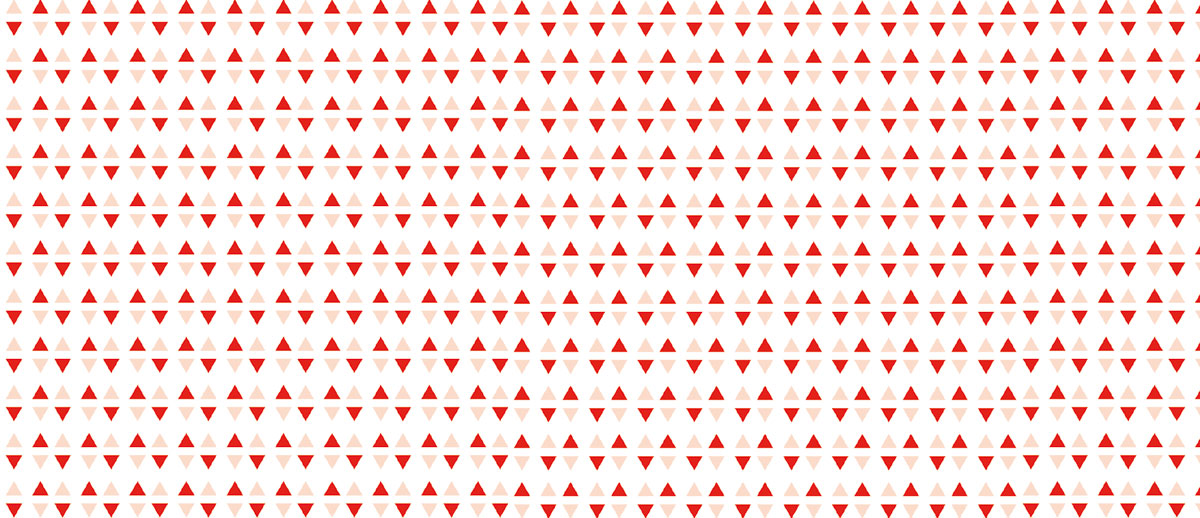 Licenza ex Art. 134 Tulps N. 14688/12B15E del 15/09/2016 rilasciata dalla Prefettura di Milano

Licenza ex Art. 134 Tulps N. 14637/12B15E del 05/04/2016 rilasciata dalla Prefettura di Milano

Licenza 115 rilasciata dalla Questura di Milano